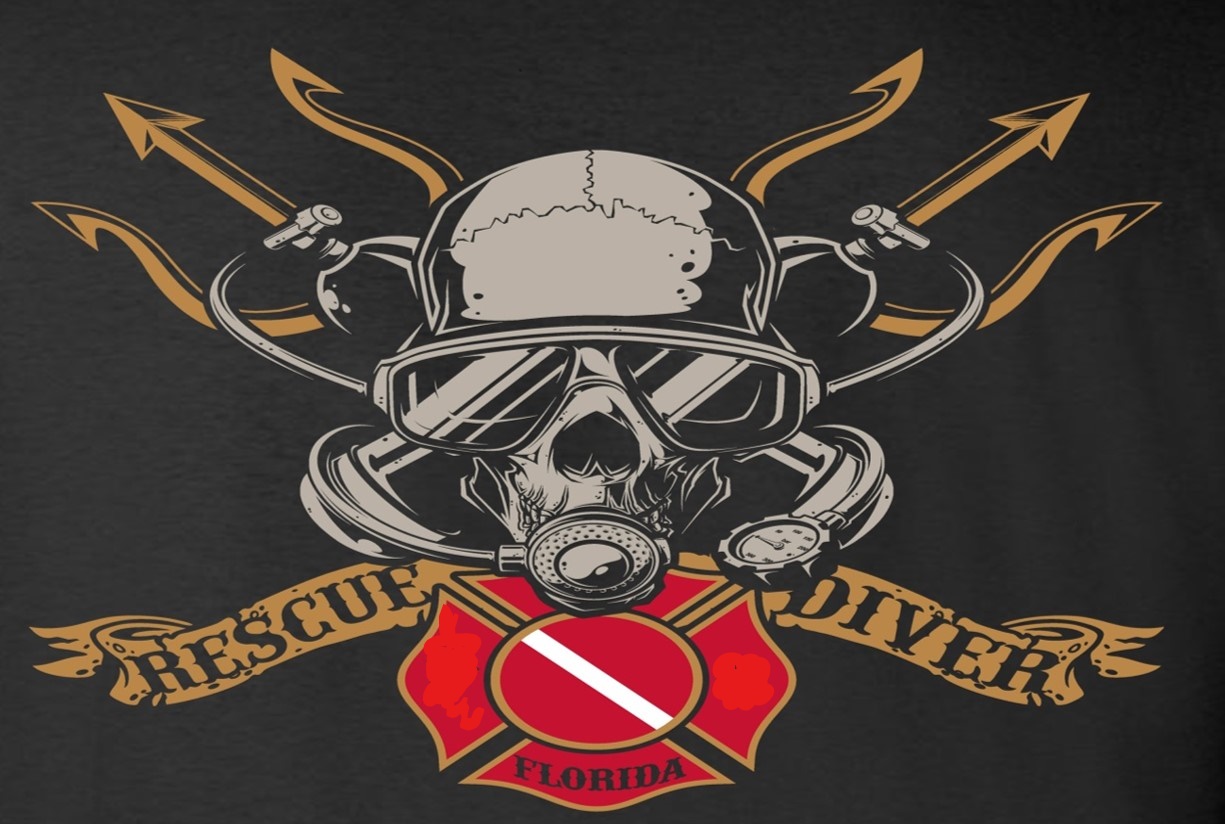 The rescue company 1
Helicopter Swiftwater Rescue
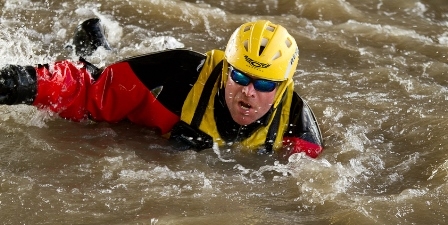 Rope RescuesShore & Swimming Based Rope Rescues
Shore Based Rope Rescues
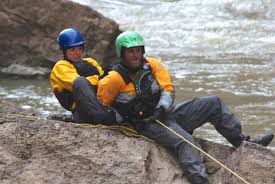 Shore Based Rope Rescues
The shore-based rope rescues include:
stabilization line 
Snag line
Inverted paddle snag line
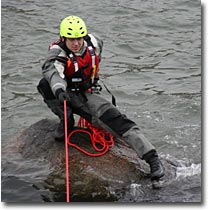 Stabilization Line
Stabilization line is to provide support with which the victim can raise his head above the water to breathe
Particularly in a heads-down foot entrapment. 
It provides enough support for the victim to brace themselves against the line with their hands and arms.
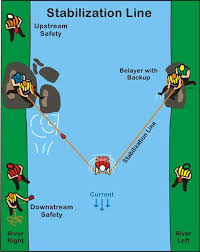 Stabilization Line
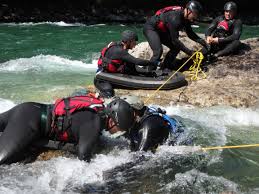 Snag Line
The purpose of the snag line is to position the snag line low enough on the victim to extricate them. 
Traditionally, two throw bags filled with river rocks are used to lower the snag in the water and snag the victim 
Normally, the snag line is used in conjunction with a stabilization line.
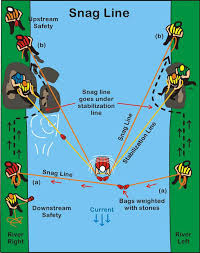 Inverted Paddle Snag Line
The inverted paddle snag line is a variation of the snag line. 
The swift current keeps the snag line on the surface. 
This technique lowers the snag line on the victim where it can snag the victim and extricate the victim from the entrapment.
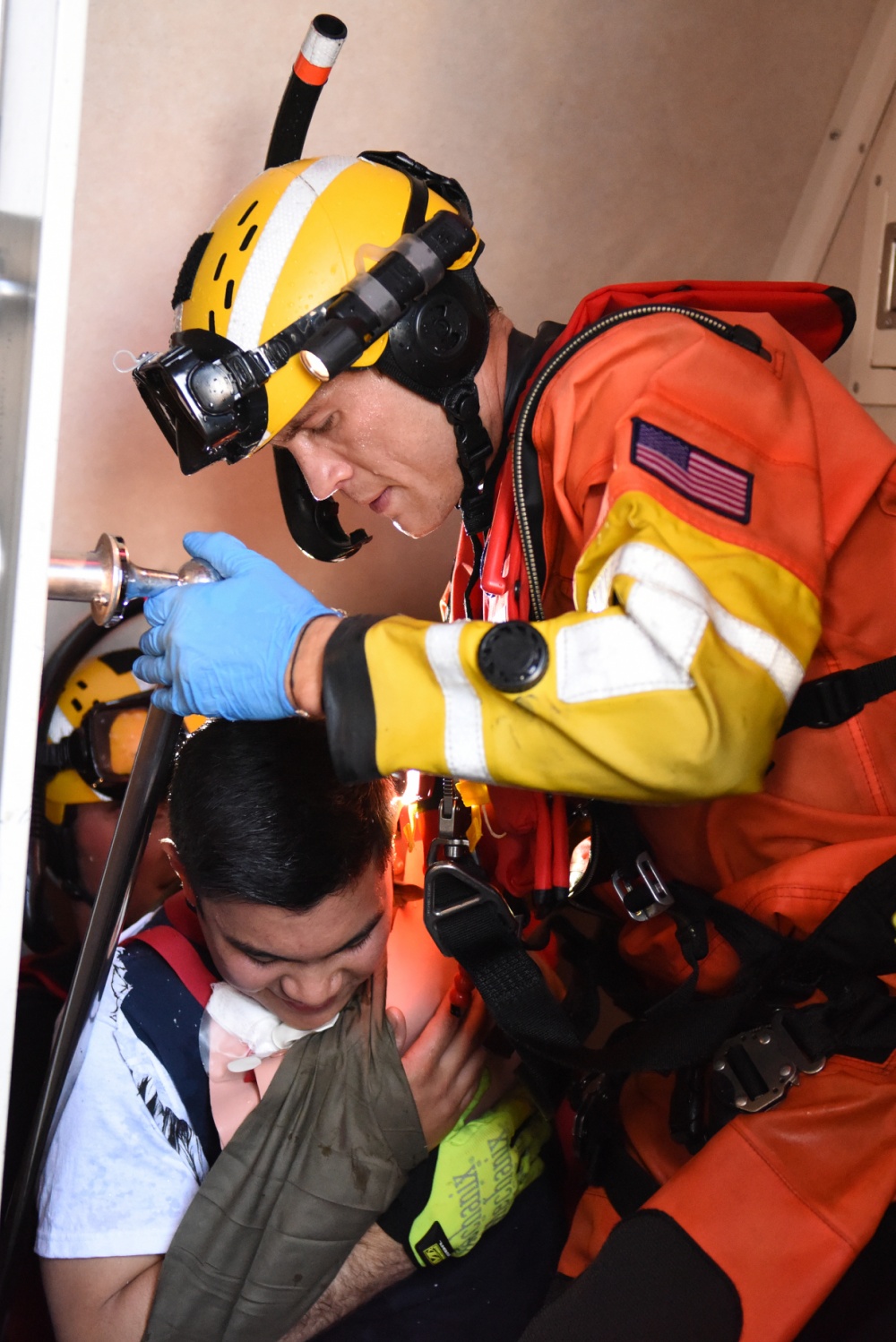 Swimming Based Rope Rescues
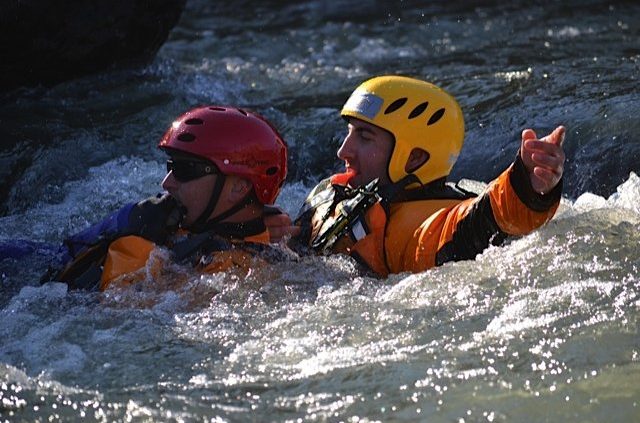 Swimming Based Rope Rescues
Swimming based rope rescues involve situations where the rescuer is wading or swimming to actively rescue the victim.
Swimming Based Rope Rescues
Simple Rope Tether
Simple Rope Tether
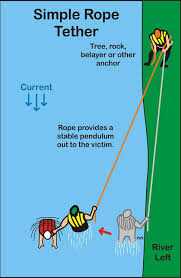 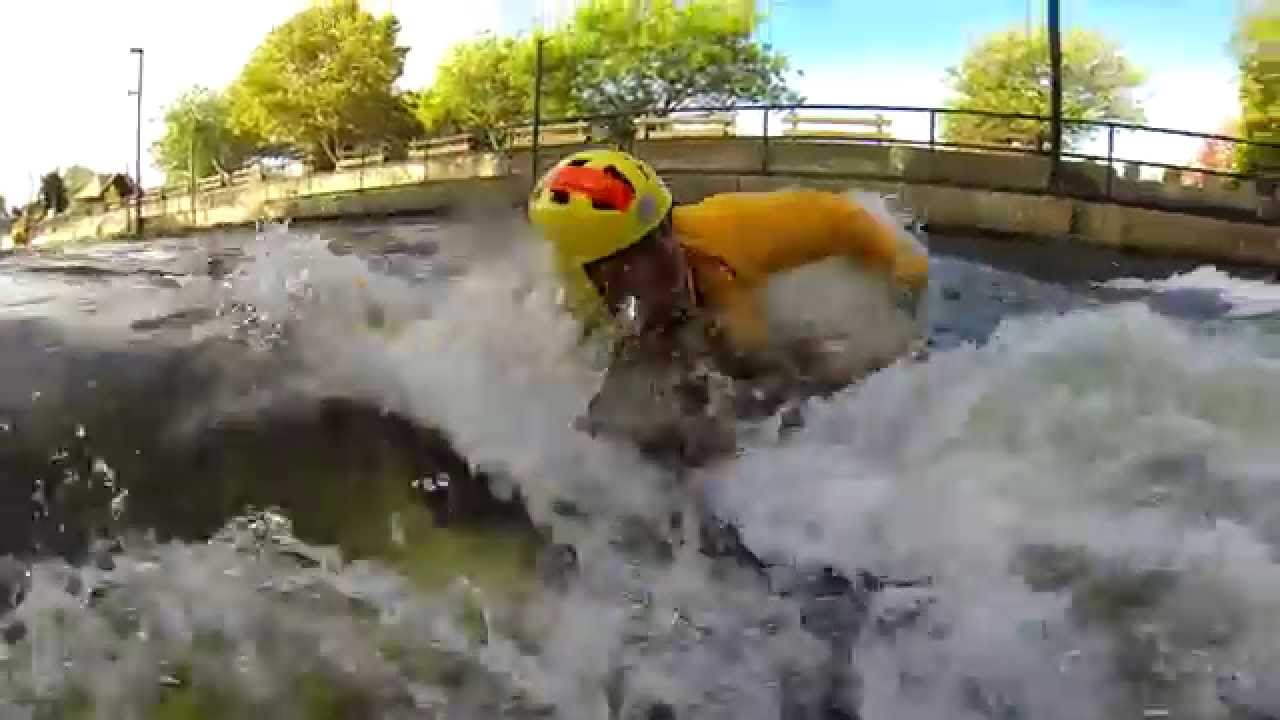 Tethered Swimmer or Live Bait Rescue
The live bait rescue is useful in rescuing an unconscious victim or equipment floating downstream in the current 
It is useful in rescuing boaters who come out of their boats in whitewater above a major hazard.
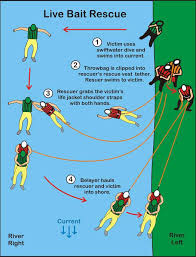 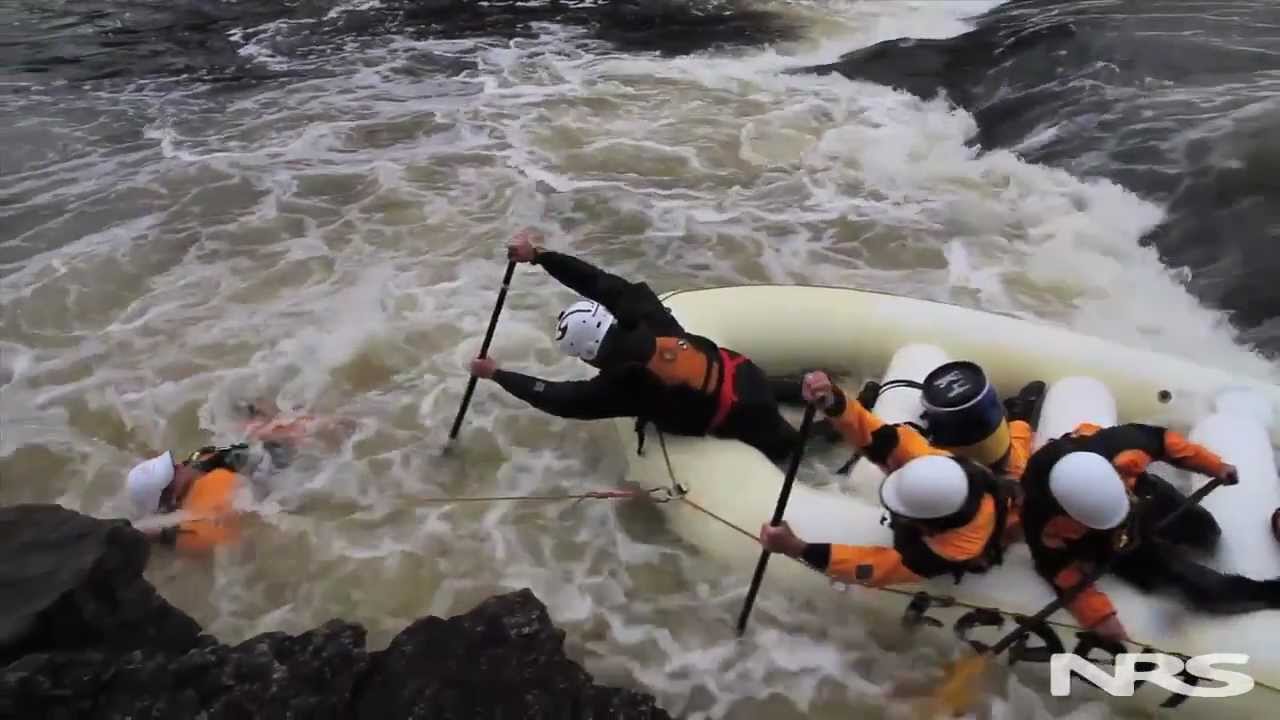 live bait rescue drillScene #1: Victim Enters Water
Using a Swiftwater entry, the victim enters the water upstream. 
The victim swims out into the main current and floats downstream.
Normally, they are simulating an unconscious victim. 
it can also be equipment floating downstream or anything that cannot self-rescue.
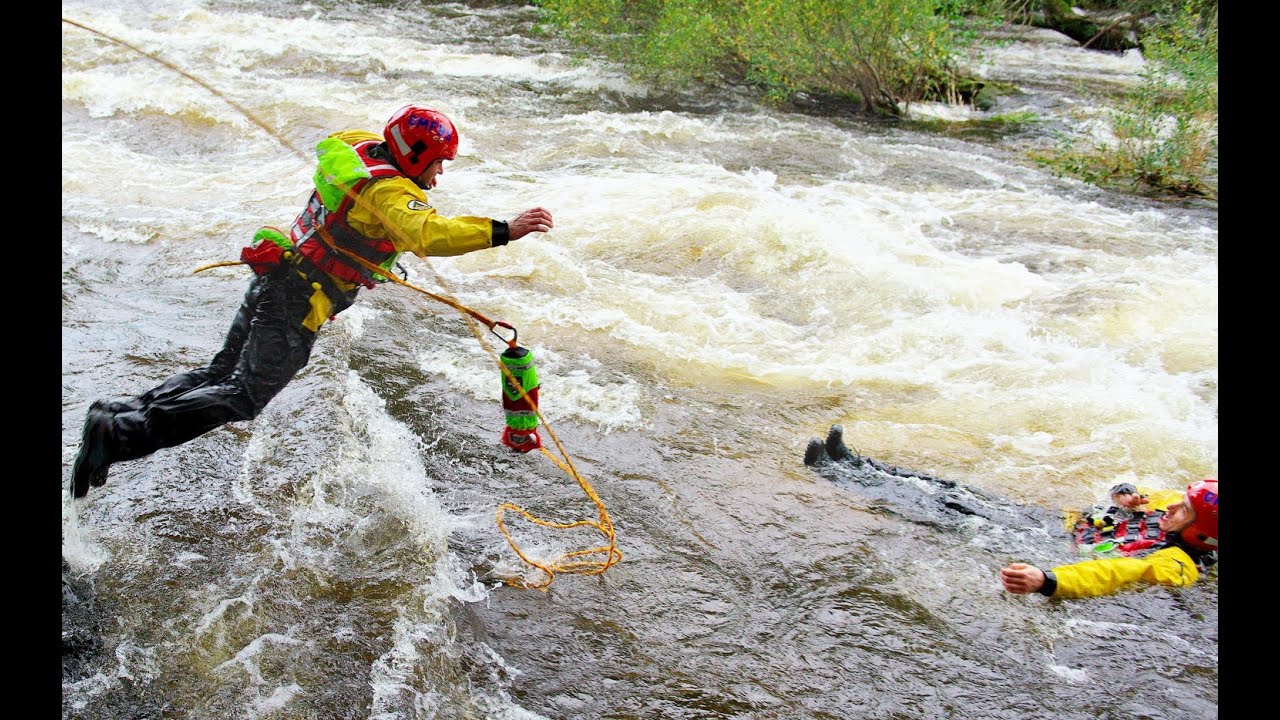 Swiftwater entry
A Swiftwater entry is hands in front of the face with a shallow belly flop dive.
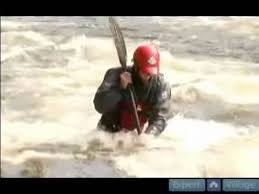 live bait rescue drillScene #2: Rescuer Enters Water-First
The rescue bag is clipped into the tether of the rescuer's rescue vest. 
This allows the rescuer the ability to eject herself from the line if needed. 
The line and not the bag is clipped into the rescuer. 
This enables only the needed line to be used.
live bait rescue drillScene #2: Rescuer Enters Water-First
live bait rescue drillScene #2: Rescuer Enters Water-First
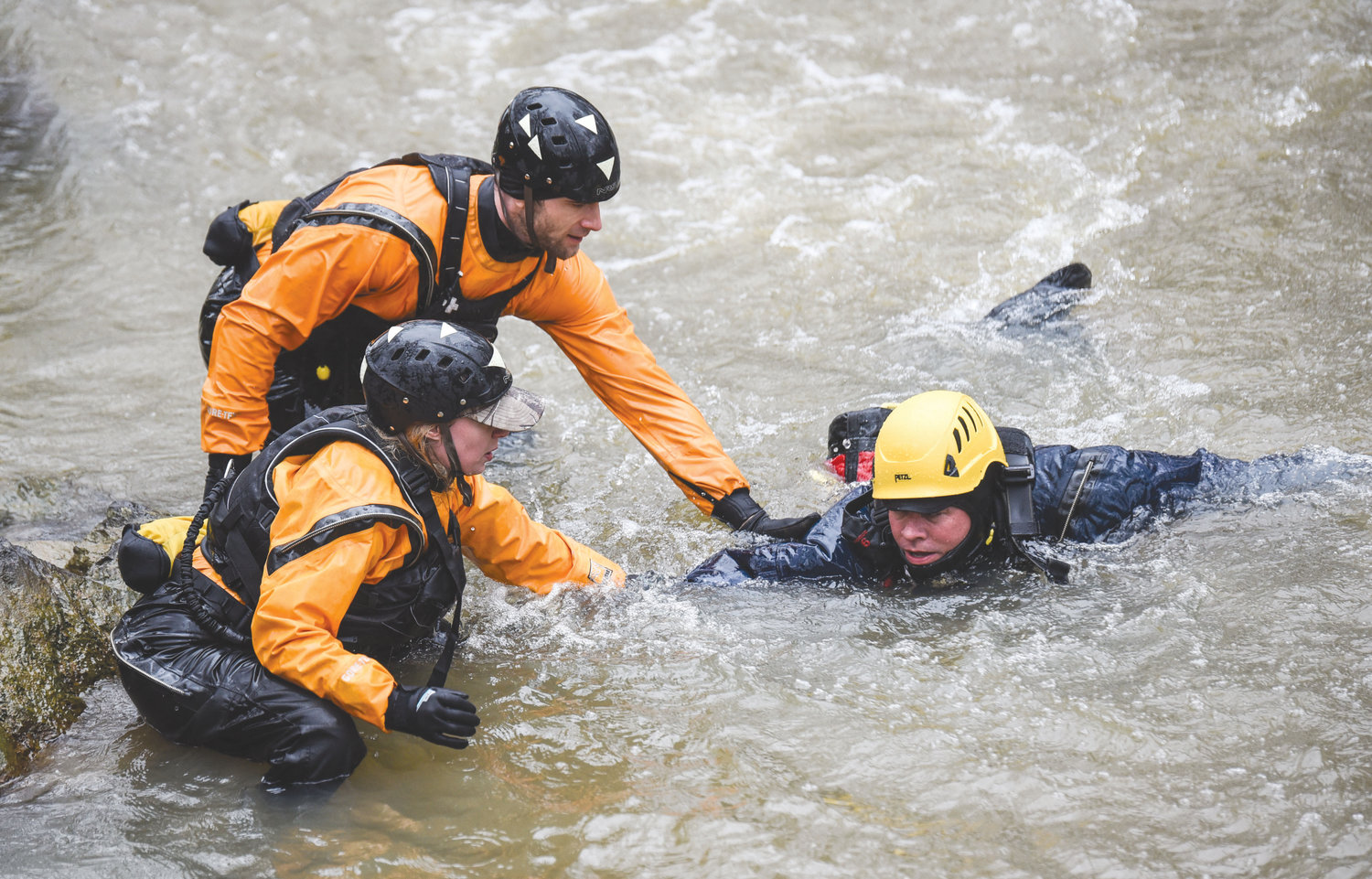 live bait rescue drillScene #3: Grasping the Victim
The rescuer grasps the victim by the shoulder straps of the life jacket with both hands.
live bait rescue drillScene #3: Grasping the Victim
If the victim is conscious, some recommend splashing water into the victim's face. 
This temporarily disorients the victim which allows for the rescuer to grab a hold of the victim. 
With the victim in her grasp, the shore-based assistant or rescuer can haul in and pendulum the rescuer and victim to shore.
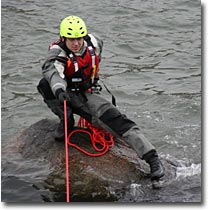 live bait rescue drillScene #4: Hauling into Shore
Both the rescuer and the victim are hauled to shore by the rescue assistants on the shore. 
If possible, the rescuers on shore can step laterally or horizontally back on the shore prior to going into a sitting belay. 
This increases the pendulum effect and makes hauling the swimmer into shore much easier.
live bait rescue drillScene #4: Hauling into Shore
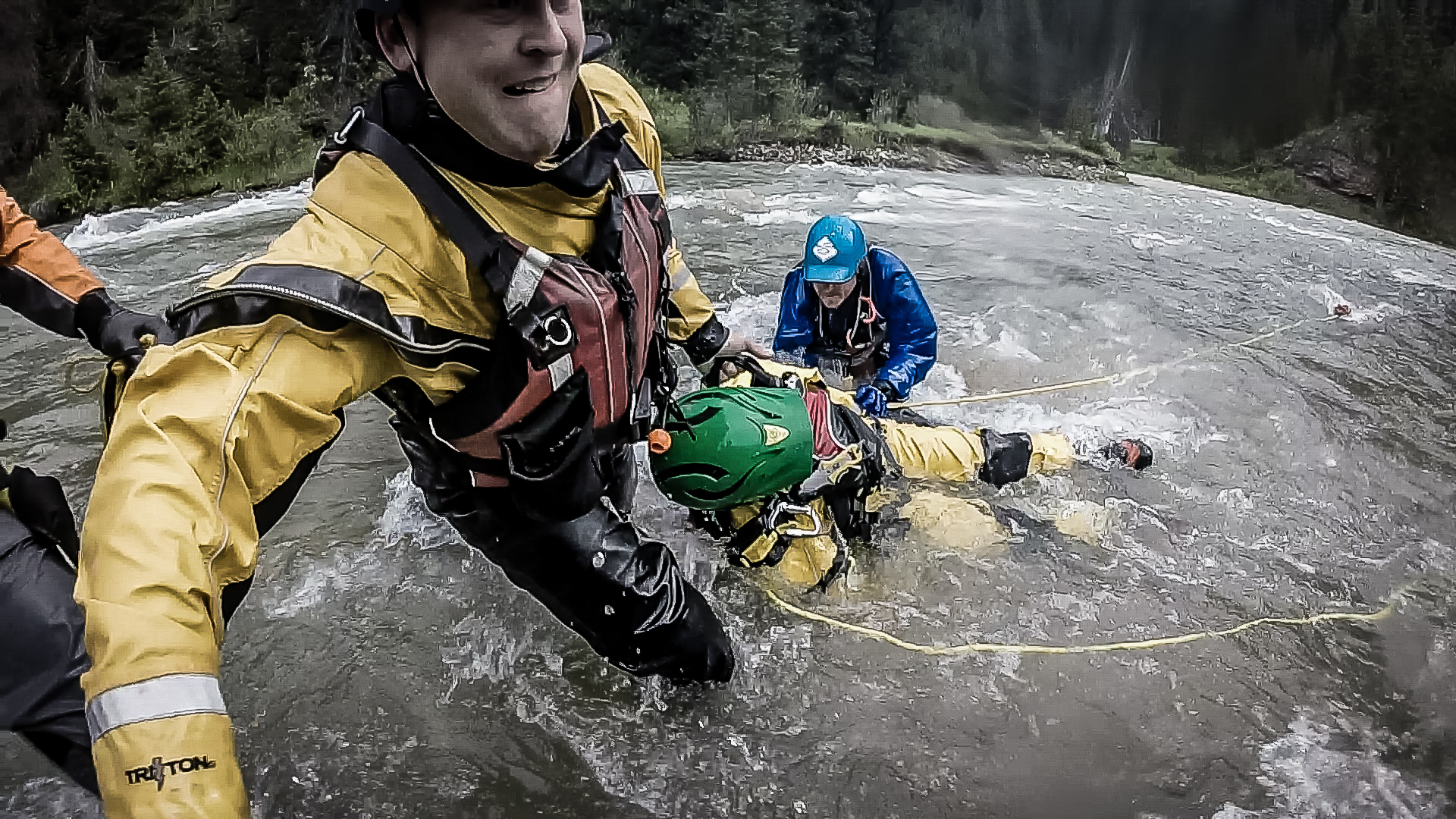 live bait rescue drillScene #4: Hauling into Shore
Remember, the force on the victim is equal to the force on the belayer
 Reducing the force on the belayer with a good pendulum reduces the force on the rescuer and victim 
Makes hauling to shore easier.
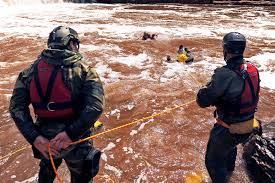 V-Lower
The V-Lower lowers a rescuer in moving water to effect a rescue of a trapped victim. 
With one or more belayers on each side of the river, one or more lines are connected and extended across the river.
V-Lower
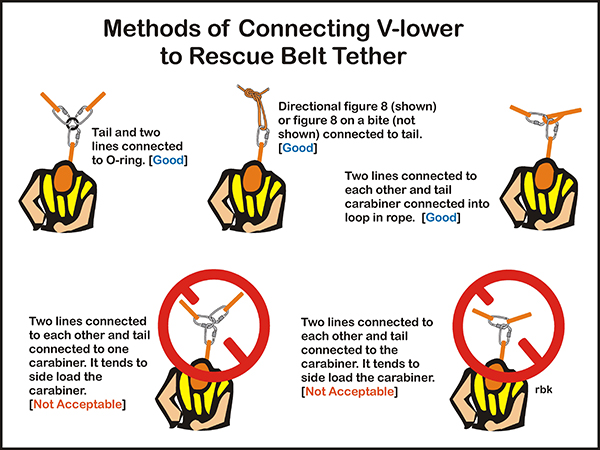 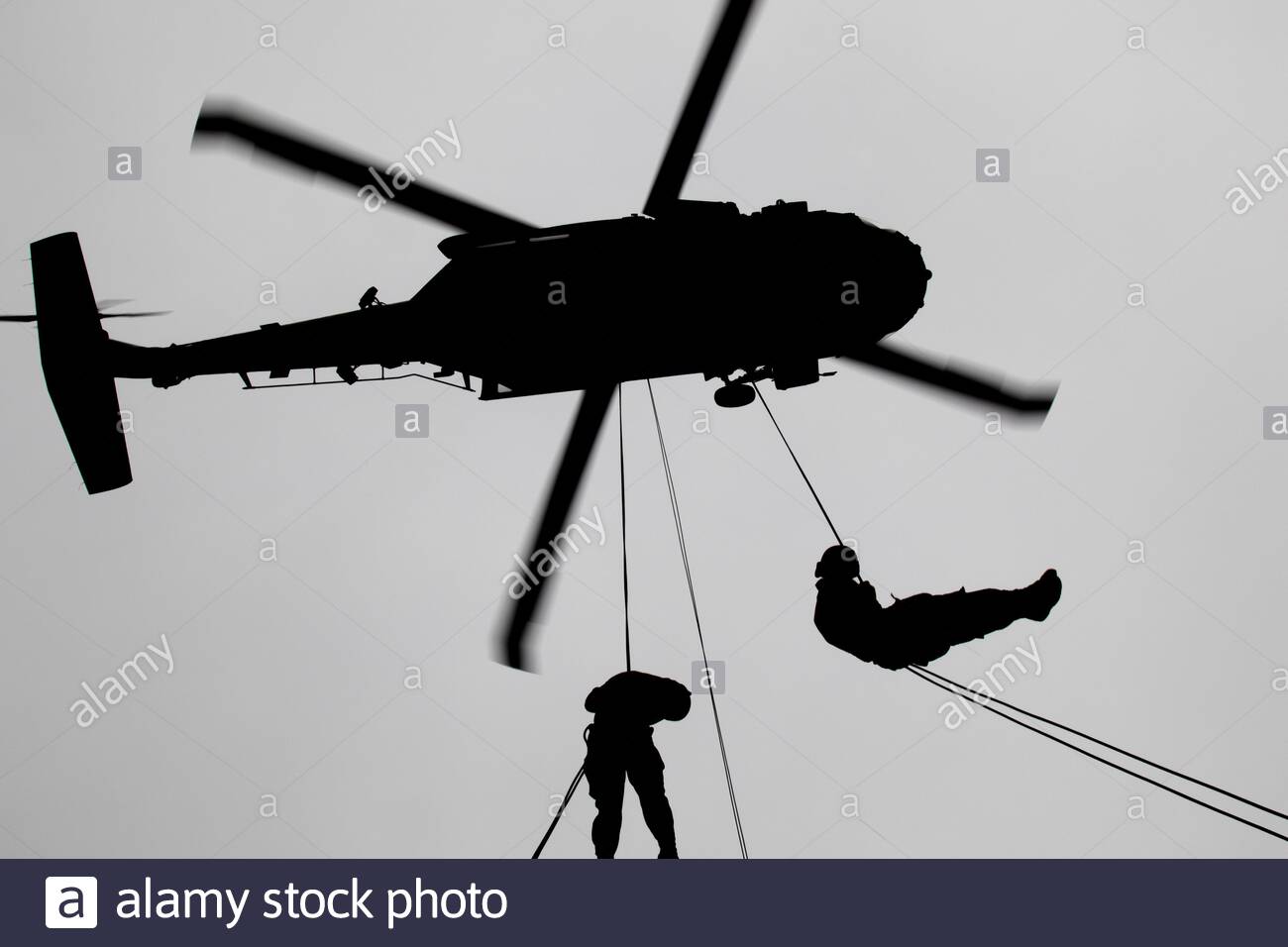 Cinches
As the term suggests, cinches use ropes to grip the victim firmly during the extrication.
simple cinch
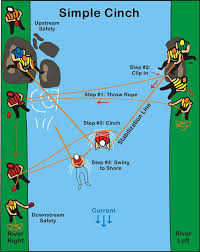 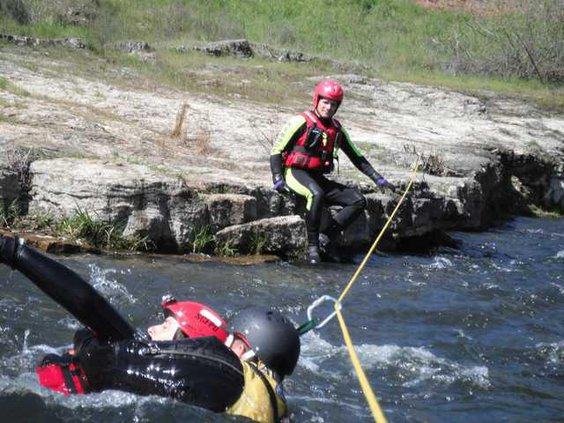 The Kiwi cinch
The Kiwi cinch is a same shore rescue.
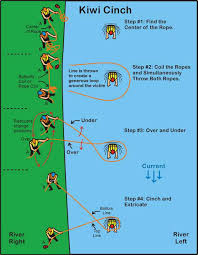 The Carlson cinch
Carlson cinch is a true cinch where the victim will not slip out of the cinch.
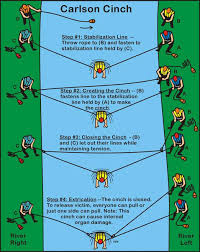